CHAPTER 10 REVIEW
Mrs. McKay
KEY TERMS
• Triangle Sum Theorem
• Remote Interior Angles of A Triangle
• Exterior Angle Theorem
• Exterior Angle Inequality Theorem
• Geometric Figures
• Congruent Geometric Figures
• Corresponding Sides
• Corresponding Angles
• Included Angle
• Included Side
• Triangle Inequality Theorem
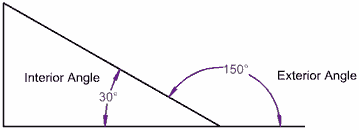 2
1
3
5
6
4
Interior Angles
Exterior Angles
Exterior Angle Theorem
The measure of an exterior angle of a triangle is equal to the sum of the measures of the two non-adjacent interior angles of the triangle.
Exterior Angle Theorem
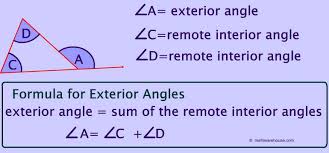 Exterior Angle Inequality Theorem
The measure of an exterior angle of a triangle is greater than the measure of either opposite interior angle.
SSS (side side side)
1.— All three corresponding sides are equal in length.
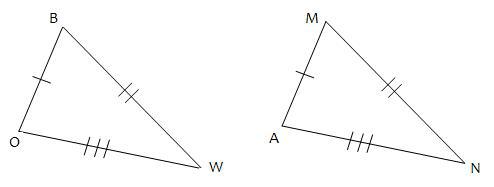 SAS (side angle side)
2.— A pair of corresponding sides and the included angle are equal.
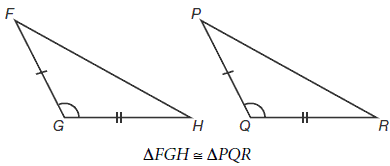 ASA (angle side angle)
3.— A pair of corresponding angles and the included side are equal.
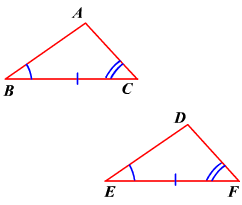 AAS (angle angle side)
4.— A pair of corresponding angles and a non-included side are equal.
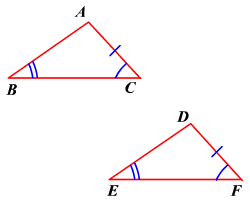 HL (hypotenuse and leg of a right triangle)
5.) — Two right triangles are congruent if the hypotenuse and one leg are equal.
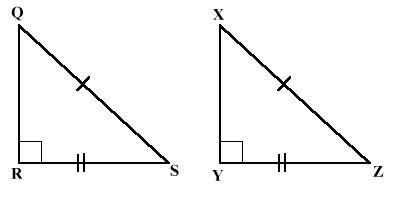